Summary of service provider complaint report:NWMH APMHP
2019-20
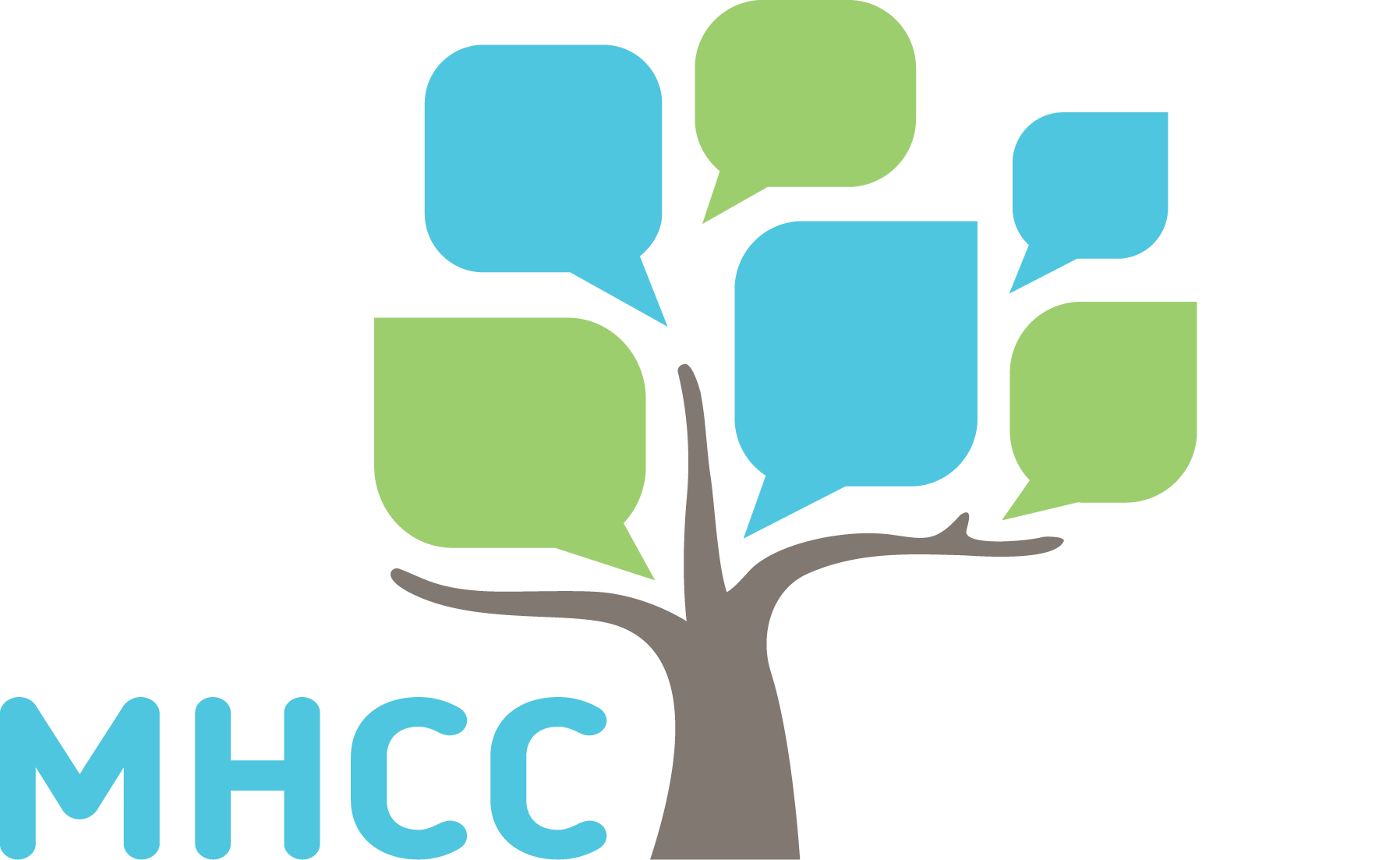 Introduction
Purpose
The purpose of this summary presentation is to showcase key data about complaints made to the MHCC about the service, as well as complaints made directly to the service.
This summary outlines a range of complaints statistics, including who complainants are, what issues are raised, and how the complaints are resolved.
Interpreting the data
Caution should be used when drawing conclusions from relative numbers of complaints reported by services.
High numbers of complaints reported by services may represent effective complaints reporting processes, a positive complaints culture and/or demonstrate high numbers of issues experienced by people who use the service. 
Conversely, low numbers of complaints may indicate issues with the recording of complaints or the service’s approach to complaints, or a high level of satisfaction with the service.
Complaints represent people's experience, and a sign of a positive complaints culture would be higher numbers of complaints to services and lower number of complaints to the MHCC, reflecting that people feel confident to raise their concerns with the service.
The role of the MHCC
The MHCC collates and analyses complaints data about public mental health services to:
identify key themes and emerging issues across the sector
gain insights into the concerns/experiences of consumers, families and carers
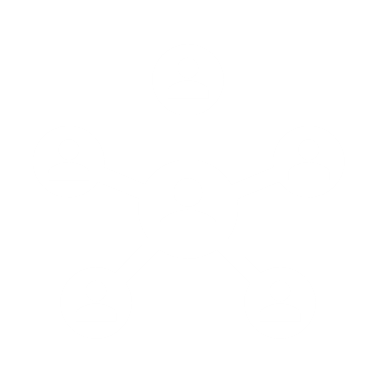 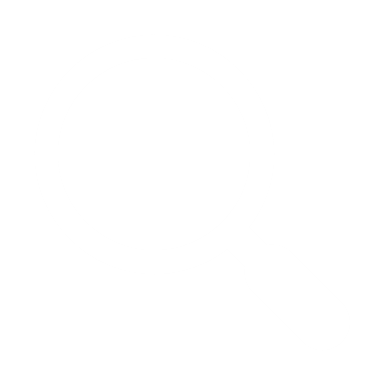 increase awareness of systemic issues and improvement opportunities
understand the status of complaint processes and reporting across the sector
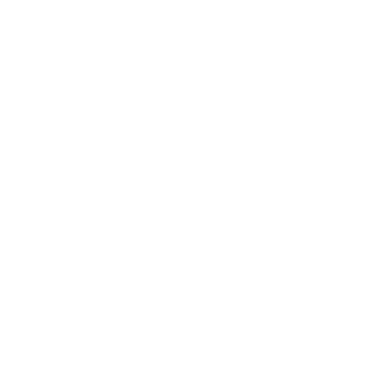 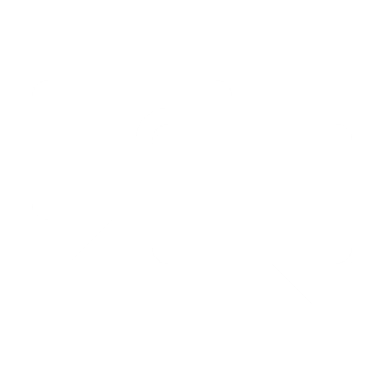 inform our projects and recommendations
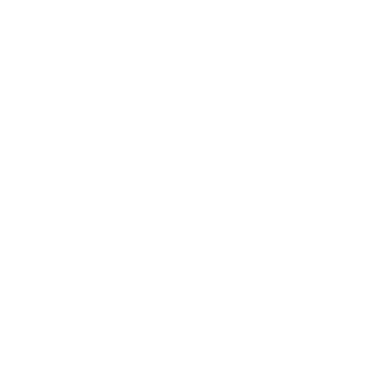 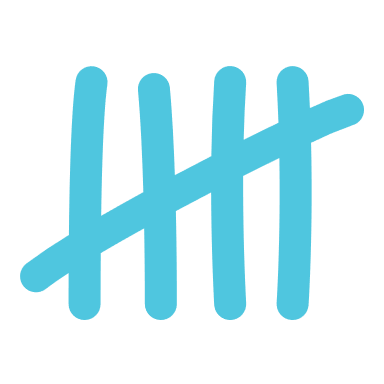 Number of complaints
How many complaints were made? 2019-20
10
Complaints to MHCC about NWMH APMHP 2019-20
20
Complaints to NWMH APMHP 2019-20
The number of complaints made about NWMH APMHP have decreased steadily over the three-year reporting period.
The number of complaints made directly to NWMH APMHP increased in 2018-19, before decreasing in 2019-20.
Overall, more complaints were made directly to NWMH APMHP than complaints to the MHCC. This suggests that consumers and family members/carers feel empowered to raise concerns directly with the service.
Complaint rates 2019-20
NWMH APMHP received a lower rate of complaints to the MHCC compared to the sector.
NWMH APMHP a similar rate of direct complaints than the sector median.
NWMH APMHP received a much higher rate of compliments than the sector-wide median.
NWMH APMHP
Complaints to the MHCC about service
Sector median
NWMH APMHP
Complaints to directly to service
Sector median
NWMH APMHP
Compliments to directly to service*
Complaints about NWMH APMHP
Sector-wide complaints
to the service (n=20)
to the service (n=1528)
to the MHCC (n=10)
to the MHCC (n=1503)
Sector median
*Note: not all services reported compliments, and services likely used different approaches to capture compliments data
Complaints to NWMH APMHP
Who is making complaints? 2019-20
Complaints raised about NWMH APMHP
Compared to other aged mental health services, consumers made relatively fewer complaints to the MHCC about NWMH APMHP, with the remainder made by family members/carers. 
Family members/carers also made proportionally more complaints directly to NWMH APMHP compared to other aged mental health services.
Complaints to MHCC
Family member/carer
Consumer
Other
Note: this graphic does not include complaints where the complainant status was unknown.
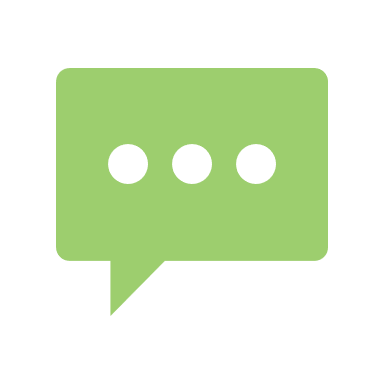 Issues raised in complaints
How does the MHCC categorise issues?
The MHCC uses three levels of issue categories to classify complaints.
Level 1
Level 3
Level 1 issues consist of:
treatment
communication
conduct and behaviour
medication
diagnosis
access
facilities
records
complaint management
Level 2
Level 3 issues further break down Level 2 issues.
For example, the Level 2 category Medication Error includes the following Level 3 issues:
wrong medication or dose
wrong prescription
known allergy/reaction not considered
Level 2 issues break down Level 1 issues into more specific categories. 
For example, the Level 1 category Medication includes the following Level 2 issues: 
medication error
disagreement with medication
oversedation or side effects
refusals to prescribe
What were complaints about? 2019-20
Level 1 issues raised about NWMH APMHP
Complaints to the MHCC
Complaints to service
Issues raised in complaints to the MHCC about NWMH APMHP were broadly consistent with those raised in complaints to the MHCC for all aged mental health services. However, a greater percentage of complaints about NWMH APMHP raised treatment issues in 2019-20 compared to other aged mental health services.
In direct complaints to NWMH APMHP, treatment, communication and conduct and behaviour were the most often raised issues, consistent with other aged mental health services.
Frequency of issues
Frequency of issues
Treatment
SECTOR-WIDE
SECTOR-WIDE
Communication
Conduct and behaviour
Medication
Diagnosis
Access
Facilities
Complaints about NWMH APMHP
Sector-wide complaints
to the service (n=20)
to the service (n=1528)
to the MHCC (n=10)
to the MHCC (n=1503)
Records
Complaint management
Issues raised by consumers and carers 2019-20
Most frequent Level 1 issues raised about NWMH APMHP
Complaints to the MHCC
Complaints to service
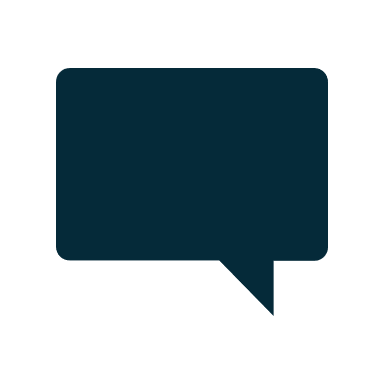 Overall numbers of complaints about NWMH APMHP were low.
Similar to all aged mental health services, family members were more likely than consumers to raise concerns about conduct and behaviour and medication directly with NWMH APMHP.
In contrast to all aged mental health services, consumers were as likely than family members/carers to raise communication issues with the MHCC and more likely with NWMH APMHP directly.
Treatment
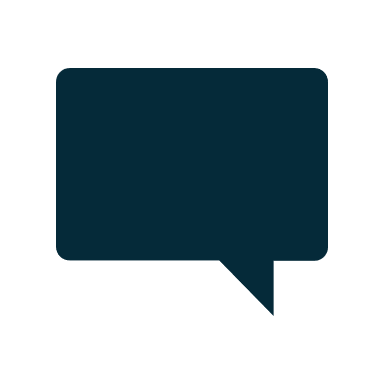 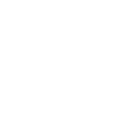 Medication
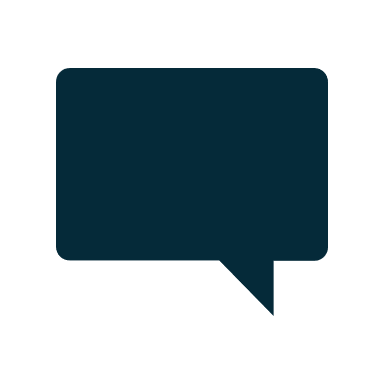 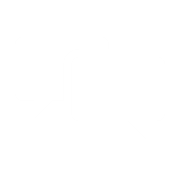 Communication
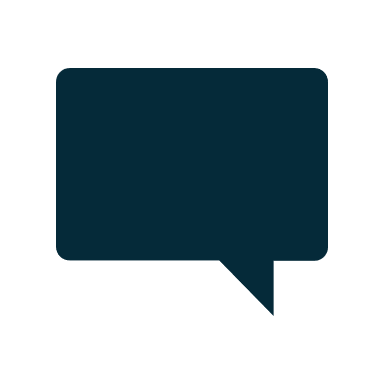 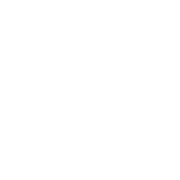 Conduct and behaviour
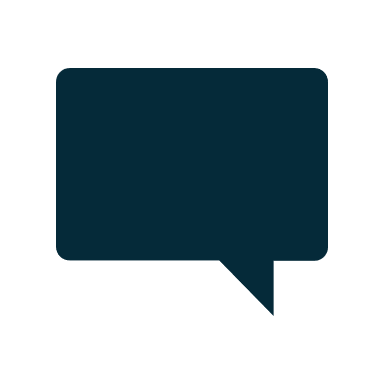 Family member/carer (n=5)
Family member/carer (n=13)
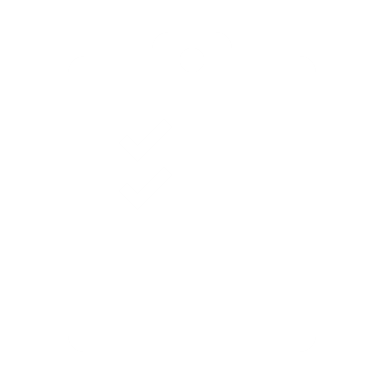 Consumer (n=5)
Consumer (n=4)
Diagnosis
What were complaints about? 2019-20
Most frequent Level 3 issues raised about NWMH APMHP
Inadequate consideration of the views and preferences of family/ carers or compulsory patients, lack of care/attention and leave concerns were the most often raised issues in complaints to the MHCC about NWMH APMHP.
The most frequent issue raised directly with the service was about rudeness, lack of respect or discourtesy, consistent with the sector.
Complaints to the MHCC
Complaints to NWMH APMHP
FREQUENCY OF ISSUES
FREQUENCY OF ISSUES
1
1
Treatment Inadequate consideration of views or preferences of carers or family
Conduct & behaviour
Rudeness, lack of respect or discourtesy
SECTOR-WIDE
SECTOR-WIDE
2
2
Treatment
Inadequate consideration of views or preferences of compulsory patients
Communication
Inadequate, misleading or confusing information provided to family/carer
3
3
Treatment Lack of care or attention
Medication
Side effects from medication
Treatment Leave concerns
Treatment
COVID-19 impact
4
4
Complaints about NWMH APMHP
Sector-wide complaints
to the service (n=20)
to the service (n=1528)
5
5
Communication
Dissatisfaction with discharge plan
Treatment
Inadequate consideration of views or preferences of family/carer of voluntary consumers
to the MHCC (n=10)
to the MHCC (n=1503)
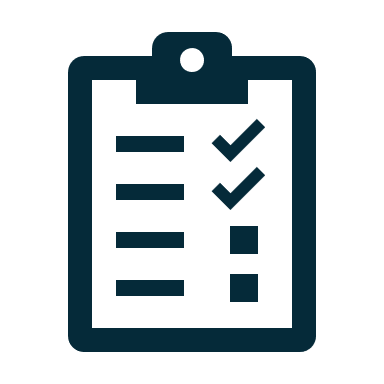 Outcomes of complaints
What were the outcomes of complaints? 2019-20
Complaints raised about NWMH APMHP
Outcomes achieved by NWMH APMHP in response to complaints made to the MHCC about NWMH APMHP mirrored statewide trends, with most resulting in acknowledgement, action or answer.
Outcomes data was unavailable for complaints made directly to NWMH APMHP
What actions were taken by the service? 2019-20
Top specific actions taken by service in response to complaints to the MHCC
Actions most frequently undertaken by NWMH APMHP included:
improved communication/resolution of misunderstandings
responding to the complainant or consumer directly 
change/review of treatment/care for individual consumers
Frequency of actions
Key points to consider
Complaint numbers
Issues raised
Outcomes
Overall, more complaints were made directly to NWMH APMHP than complaints to the MHCC. This suggests that consumers and family members/carers feel empowered to raise concerns directly with the service.
Inadequate consideration of the views and preferences of family/ carers or compulsory patients, lack of care/attention and leave concerns were the most often raised issues in complaints to the MHCC about NWMH APMHP.
The most frequent issue raised directly with the service was about rudeness, lack of respect or discourtesy, consistent with the sector.
Most complaints to the MHCC resulted in action, acknowledgement and answers by NWMH APMHP.
Outcomes data was unavailable for complaints made directly to NWMH APMHP, despite this being requested by the MHCC. Recording and reporting on outcomes will enable better comparison with statewide data, and better highlight the effectiveness of NWMH APMHP' complaint systems.
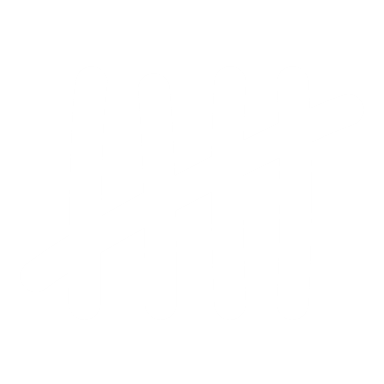 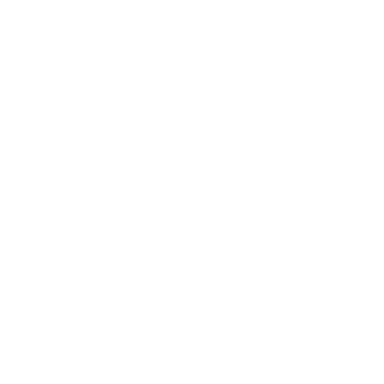 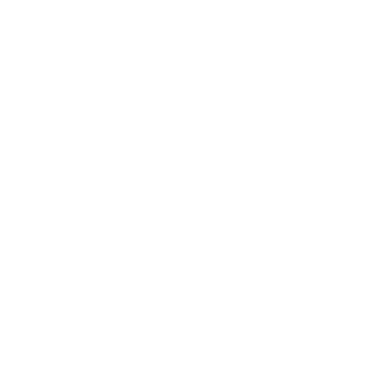